Johakim PARENTS
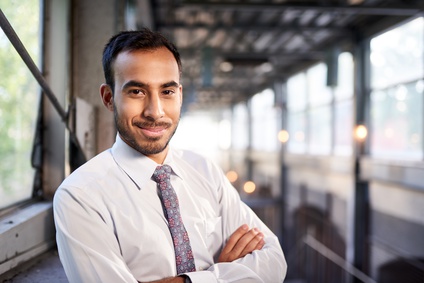 Indirizzo: 12 Street Name  Roma
Telefono: 000 111 333
Cellulare: 000 222 444 
Email: name@mail.com
Web: LinkedIn.com/name
Lorem ipsum dolor sit amet, consectetur adipiscing elit. Morbi tristique sapien nec nulla rutrum imperdiet. Nullam faucibus augue id velit luctus maximus. Interdum et malesuada fames ac ante ipsum primis in faucibus. Etiam bibendum, ante nec luctus posuere, odio enim semper tortor, id eleifend mi ante vitae ex. Sed molestie varius erat a aliquet.
ESPERIENZA
SOCIETÀ

2015 – 2017
POSIZIONELorem ipsum dolor sit amet, consectetur adipiscing elit. Morbi tristique sapien nec nulla rutrum imperdiet. Nullam faucibus augue id velit luctus maximus. Interdum et malesuada fames ac ante ipsum primis in faucibus.
POSIZIONELorem ipsum dolor sit amet, consectetur adipiscing elit. Morbi tristique sapien nec nulla rutrum imperdiet. Nullam faucibus augue id velit luctus maximus. Interdum et malesuada fames ac ante ipsum primis in faucibus.
SOCIETÀ

2015 – 2017
POSIZIONELorem ipsum dolor sit amet, consectetur adipiscing elit. Morbi tristique sapien nec nulla rutrum imperdiet. Nullam faucibus augue id velit luctus maximus. Interdum et malesuada fames ac ante ipsum primis in faucibus.
SOCIETÀ

2015 – 2017
SOCIETÀ

2015 – 2017
POSIZIONELorem ipsum dolor sit amet, consectetur adipiscing elit. Morbi tristique sapien nec nulla rutrum imperdiet. Nullam faucibus augue id velit luctus maximus. Interdum et malesuada fames ac ante ipsum primis in faucibus.
COMPETENZE
FORMAZIONE
Photoshop CS

Contabilità

Amministrazione 

PHP MySQL

Office 2017
LAUREALorem ipsum dolor sit amet, consectetur adipiscing elit.
UNIVERSITÀ

2015 – 2017
UNIVERSITÀ

2015 – 2017
LAUREALorem ipsum dolor sit amet, consectetur adipiscing elit.
LINGUE
HOBBY
Inglese	

Francese
Lorem ipsum dolor sit amet, consectetur adipiscing elit.